DIAGNÓSTICO A PRIMERA VISTAUNIDAD DE ENFERMEDADES INFECCIOSAS
Paula García Jiménez
Talleres Integrados III
Aprobado por el Dr. Boix
HGUA
MC: Varón de 61 años que ingresa por fiebre sin foco.
Antecedentes: 
Diabetes, hipertensión arterial
Bypass femoro-femoral de derecha a izquierda en 2013 por arteriopatía periférica. Ingreso hace 2 semanas en CVA para intervención por urgencias por isquemia crítica en MII por trombosis del bypass previo, realizando trombectomía y recuperando la perfusión.
Enfermedad actual: fiebre de dos días de evolución que cede con paracetamol pero reaparece a las 3-4 horas. No tiene otra clínica.
Exploración física: Febrícula, herida quirúrgica ligeramente equimótica, adherida, sin supuración. No dolorosa a la palpación.
AS: Leucos 16.090, VSG 70, PCR 16
Hemocultivo: Positivo para Pseudomonas aeruginosa.
TAC ABDOMINO-PÉLVICO
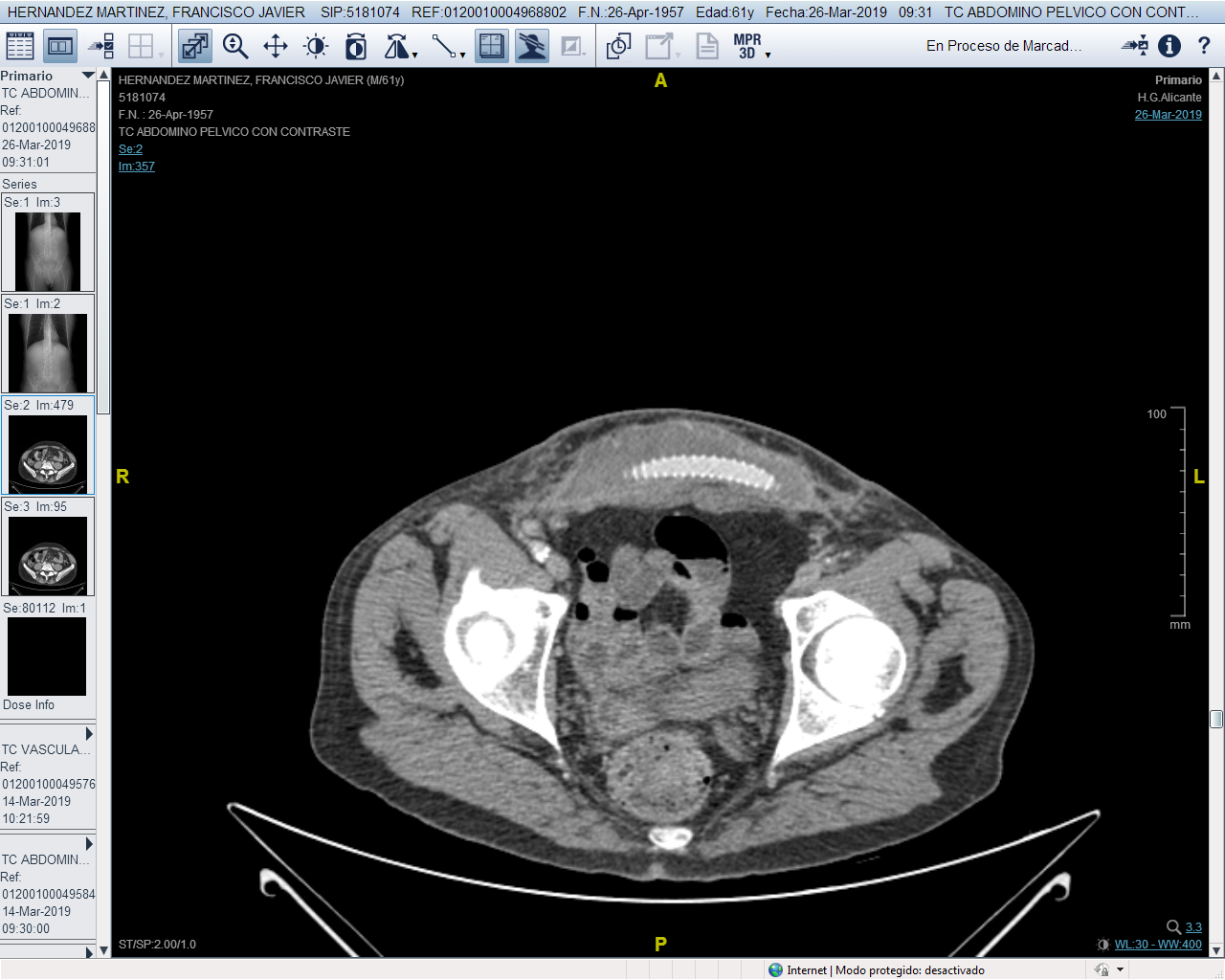 DIAGNÓSTICO
TAC Abdomino-pélvico: Absceso abdominal periprotésico.
Tratamiento: Ceftazidima IV + Drenaje percutáneo guiado por ecografía.